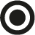 Photo de groupe
Nombre d’exploitations :

SAU (facultatif) :

Productions principales :

Force du groupe : :
Performance (tableau ou graphique avec pour IFT : valeur initiale, objectif, valeur actuelle et moyenne régionale)
Structure porteuse :

Animateur contact :

Date de reconnaissance :

Partenariats locaux :